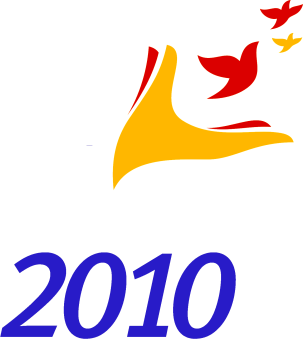 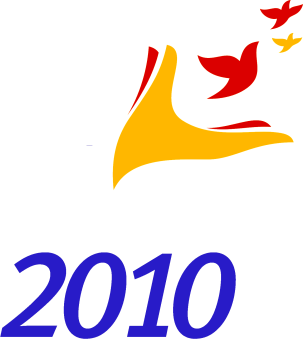 год УЧИТЕЛЯ
УКЫТУЧЫ ЕЛЫ
Итоги  деятельности Министерства образования и науки Республики Татарстан за 2009 год и задачи на 2010 год
Министр образования и науки 
Гильмутдинов Альберт Харисович
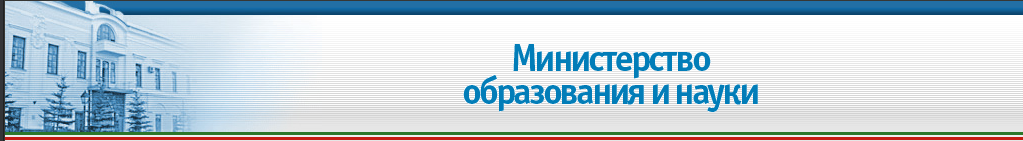 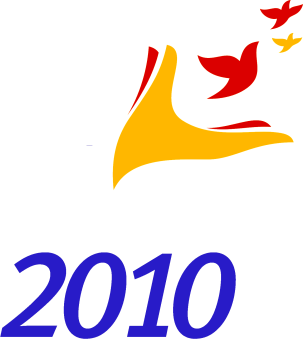 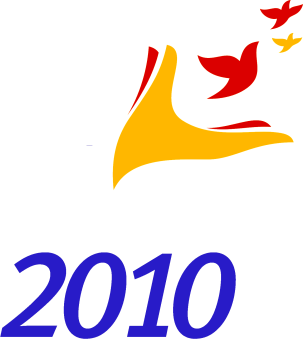 Республиканское августовское совещание работников образования и науки в 2009 году
Секции:
	Взаимодействие государственных и муниципальных органов власти по  реализации национальной инициативы «Наша новая школа»

	 Реализация гарантий доступности и равных возможностей получения качественного национального образования в  республике

	 Система воспитания и дополнительного образования детей: социальный заказ общества и стратегия развития
	 Развитие вариативных форм дошкольного образования в Республике Татарстан

	 Кадровое обеспечение потребностей экономики в современных условиях
	 Система высшего образования как фактор социально-экономического развития Республики Татарстан

	 PR - Образования: эффективные формы взаимодействия педагогического сообщества со СМИ
год УЧИТЕЛЯ
УКЫТУЧЫ ЕЛЫ
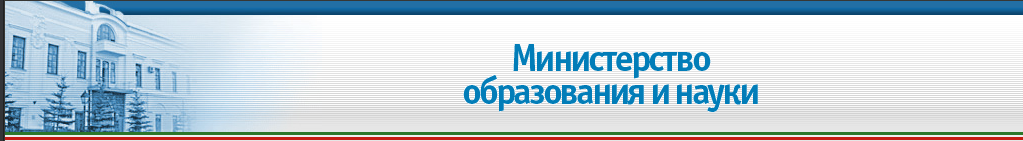 2
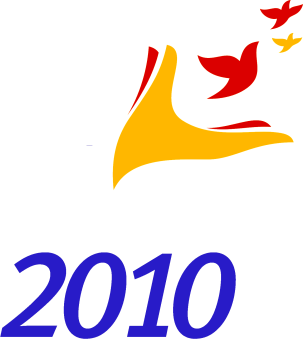 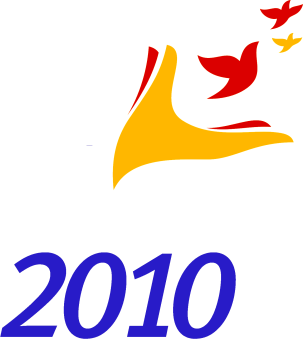 год УЧИТЕЛЯ
УКЫТУЧЫ ЕЛЫ
Министерствообразования и науки РТ
Уровни работ в 2009 г.
стратегический

тактический
стратегический

тактический
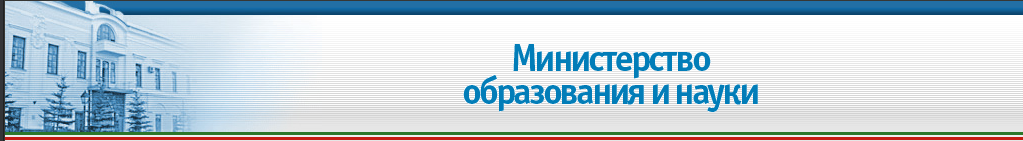 3
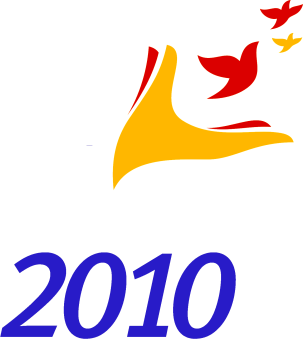 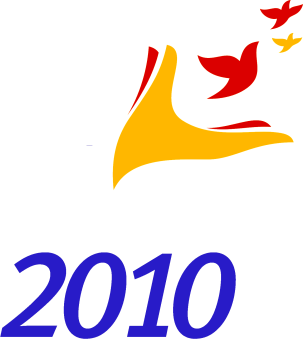 год УЧИТЕЛЯ
УКЫТУЧЫ ЕЛЫ
Национальная образовательная инициатива "Наша новая школа"
Утверждена Президентом РФ 04.02.2010 г.
	Перечень поручений Президента РФ:	
	«Рекомендовать органам государственной власти субъектов РФ:... разработать региональные планы по модернизации общего образования на 2010-2015 годы»
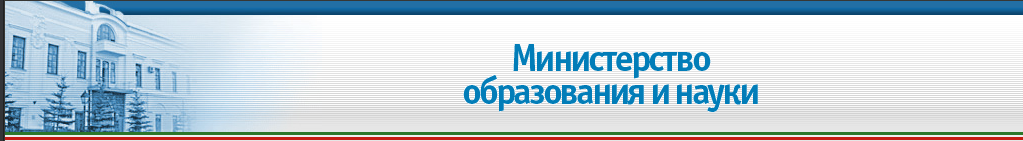 Комиссия при Президенте РТ
4
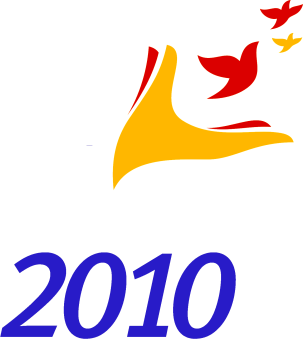 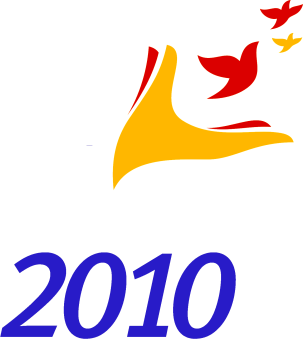 год УЧИТЕЛЯ
УКЫТУЧЫ ЕЛЫ
Комплексная государственная программа развития образования Республики Татарстан 
на 2010-2015 гг.
Поручение Президента РТ от 24.01.09
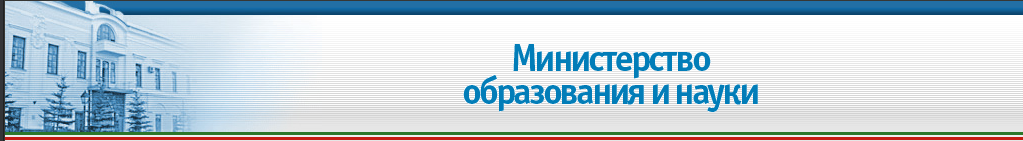 5
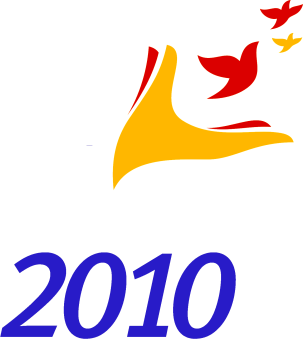 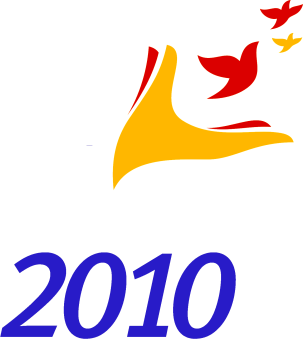 год УЧИТЕЛЯ
УКЫТУЧЫ ЕЛЫ
Образование в Республике Татарстан
Главная проблема?
Потеря качества
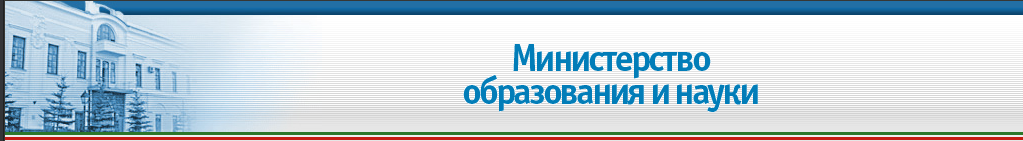 6
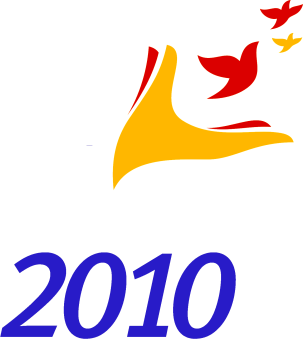 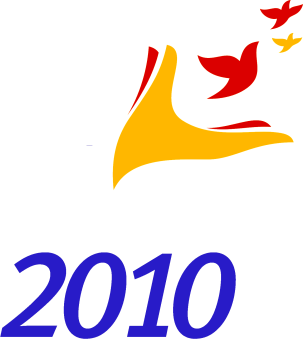 год УЧИТЕЛЯ
УКЫТУЧЫ ЕЛЫ
Почему важно качественное образование?
Образовательная отрасль «производит» самый ценный ресурс - кадры

Образовательная отрасль создаётновые знания  (3/4, 4/5, 9/10)

Качественное образование – основа конкурентоспособности отдельной личности, региона и страны в целом
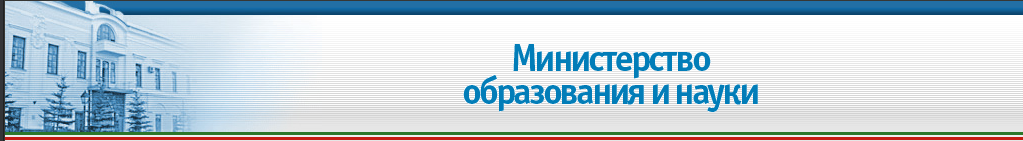 Комиссия при Президенте РТ
7
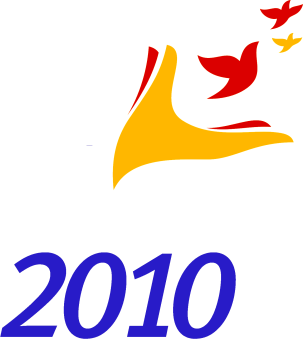 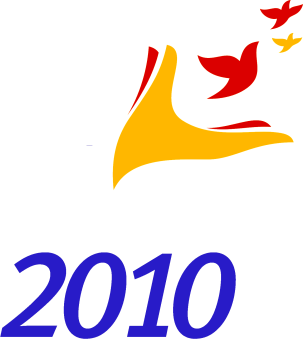 год УЧИТЕЛЯ
УКЫТУЧЫ ЕЛЫ
«Страна, которая опередит нас в образовании сегодня, завтра обгонит нас во всех других областях»

Б. Обама, Президент США
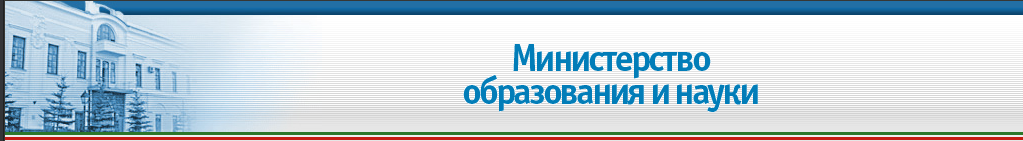 8
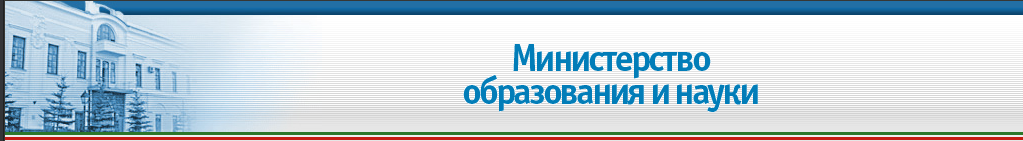 9
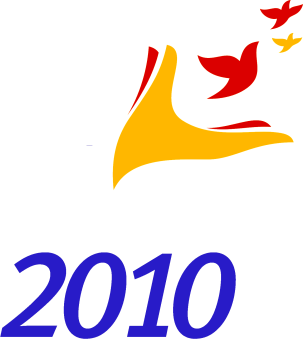 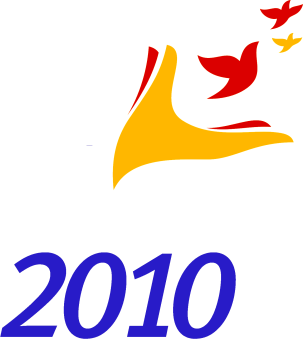 В 2009 г. новой информации создано больше,   чем за предыдущие  5 000 лет

Объем новой технической информации удваивается каждые  2 года

За 4 года обучения  бакалавров  их знания устареют дважды          

10 наиболее востребованных профессий  в 2010  г. не существовали  5 лет назад

МИР СТАЛ ДРУГИМ …
год УЧИТЕЛЯ
УКЫТУЧЫ ЕЛЫ
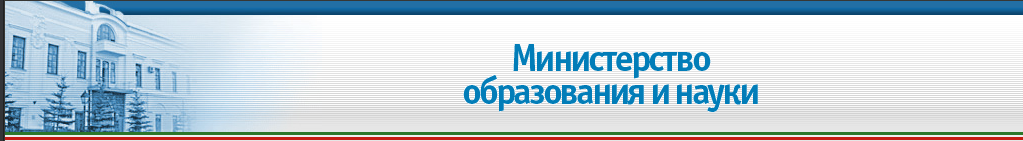 Комиссия при Президенте РТ
10
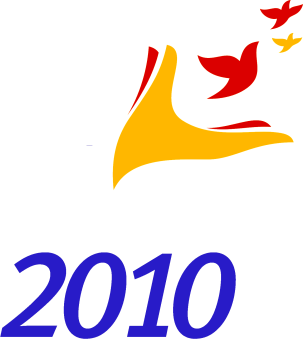 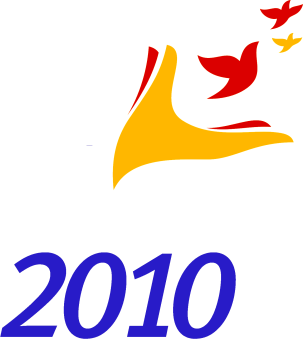 год УЧИТЕЛЯ
УКЫТУЧЫ ЕЛЫ
Система образования должна быть модернизирована под изменившийся мир


Модернизация должна быть опережающей
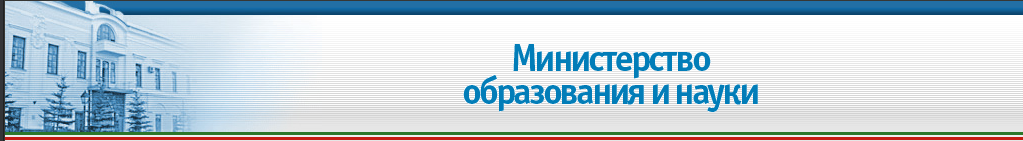 Комиссия при Президенте РТ
11
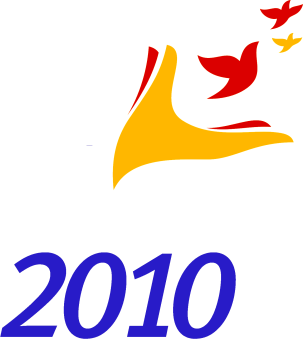 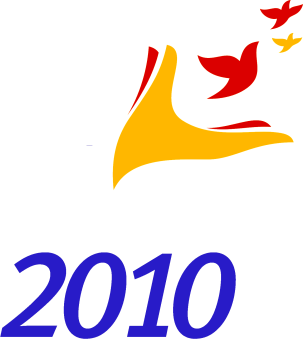 СТРАТЕГИЯ РАЗВИТИЯ ОБРАЗОВАНИЯ В РТ 2010-2015
год УЧИТЕЛЯ
УКЫТУЧЫ ЕЛЫ
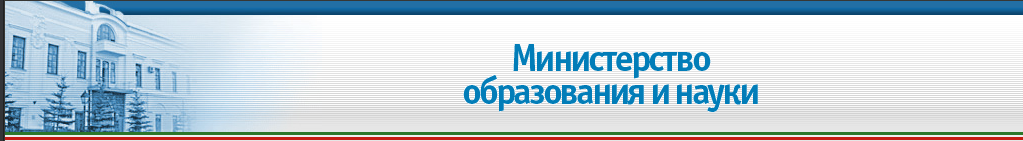 12
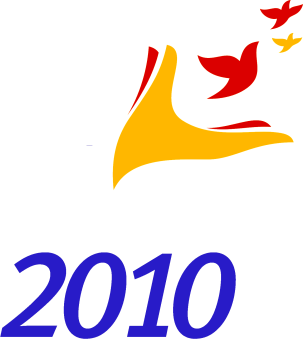 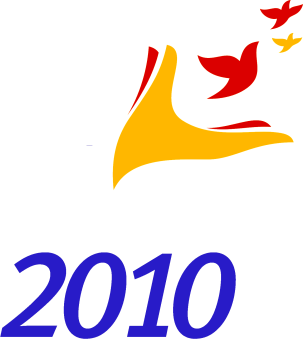 Стратегия
год УЧИТЕЛЯ
УКЫТУЧЫ ЕЛЫ
3 Программы
 31 направление (проект)
 150 экспертов, представляющих все сферы системы образования Республики Татарстан

Внешняя  экспертиза:
 Всемирный Банк – один из основных мировых центров компетенции в модернизации образования
 Национальный исследовательский университет «Высшая школа экономики»  – ведущий российский эксперт в области развития образования
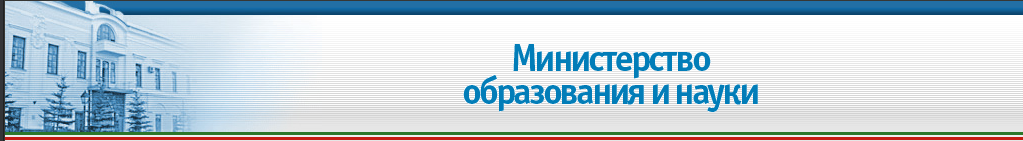 13
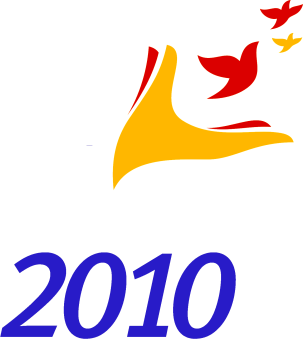 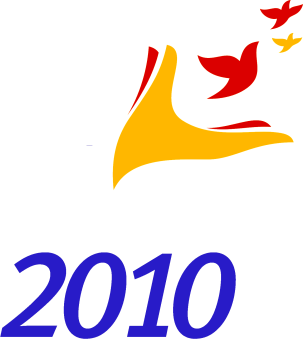 Программа развития общего образования
год УЧИТЕЛЯ
УКЫТУЧЫ ЕЛЫ
Управление общим образованием 
 Инфраструктура общего образования 
 Кадровое обеспечение общего образования 
 Обучение иностранным языкам, международное сотрудничество  в общем образовании 
 Нравственное воспитание и физическое развитие детей 
 Одаренные дети 
 Национальное образование 
 Электронное образование 
 Дети, находящиеся в трудной жизненной ситуации 
 Научно-техничеcкое творчество детей 
 Новые стандарты и технологии общего образования
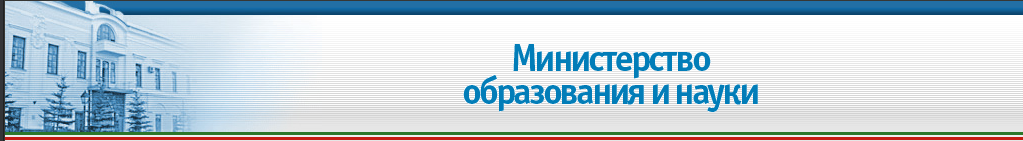 14
Комплексное социологическое исследование системы образования Республики Татарстан
Дошкольное образование
Общее (школьное) образование
Профессиональное образование
400 родителей
500 учителей
1 000 студентов
250 воспитателей
1 500 учеников
150 работодателей
1 500 родителей
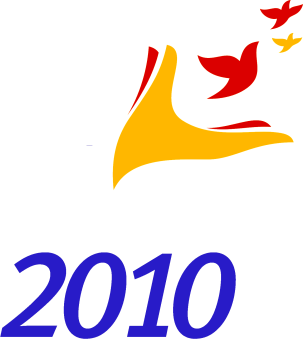 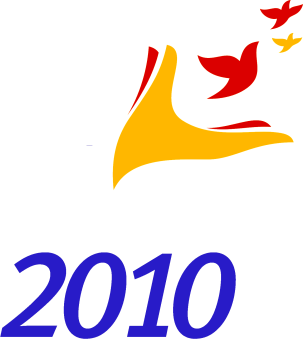 год УЧИТЕЛЯ
УКЫТУЧЫ ЕЛЫ
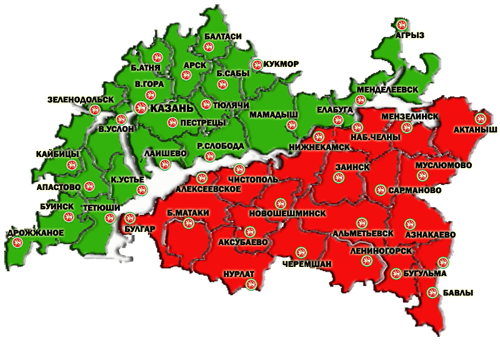 Стратифицированная выборка:

Страта 1 – Камско-Устьинский р-н
Страта 2 – Алексеевский и Мамадышский р-ны
Страта 3 – Буинский р-н
Страта 4 – Кукморский р-н
Страта 5 – Альметьевский р-н
Страта 6 – Набережные Челны
Страта 7 - Казань
15
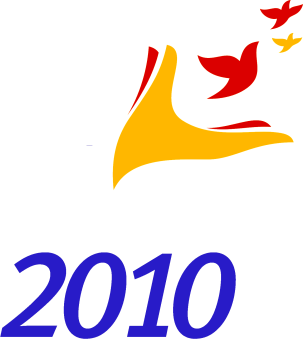 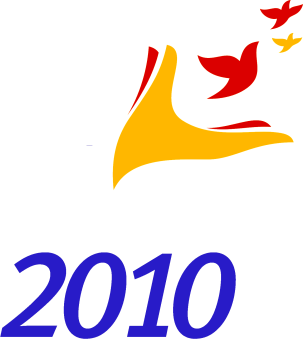 год УЧИТЕЛЯ
УКЫТУЧЫ ЕЛЫ
Министерствообразования и науки РТ
Уровни работ в 2009 г.
тактический
5396 учреждений

 835792 учащихся

 167488 работающих
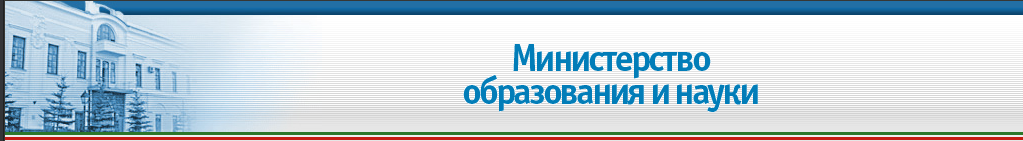 16
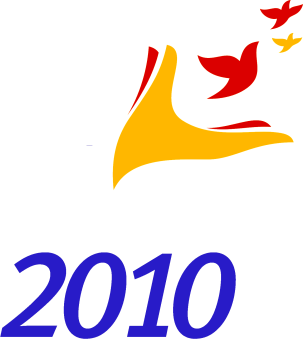 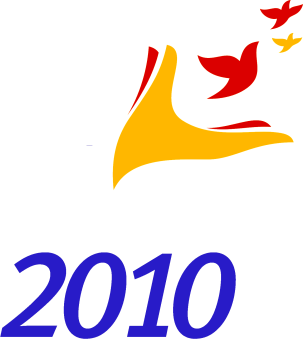 Результаты 2009 года
год УЧИТЕЛЯ
УКЫТУЧЫ ЕЛЫ
УКЫТУЧЫ ЕЛЫ
Департамент надзора и контроля в сфере образования
  Стандарты начального образования нового поколения
  Переход на нормативное финансирование
  Новые образовательные проекты
  «Основы лидерства»
  «Слепая десятипальцевая печать»
  «Живая инновация»
  Результаты участия в олимпиадах и ЕГЭ
  Реализация в г.Казани федерального проекта «Школьное питание»
  Новая система аттестации учителей
  Развитие сети автономных образовательных  учреждений
  Участие в федеральных конкурсах НПО/СПО
  Федеральный и национально-исследовательские университеты
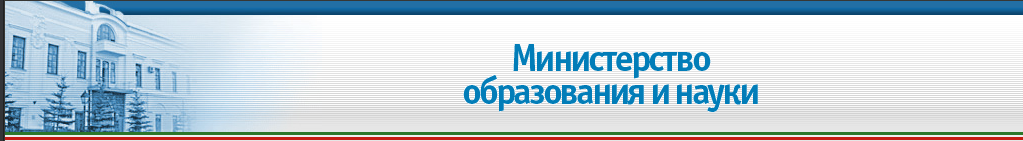 17
17
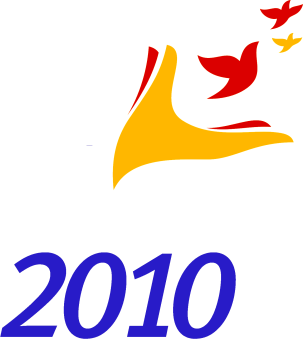 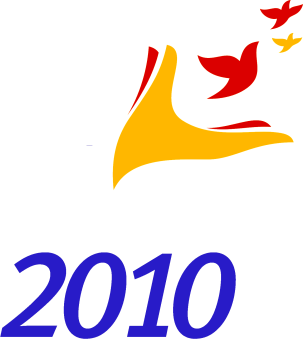 Результаты 2009 года
год УЧИТЕЛЯ
УКЫТУЧЫ ЕЛЫ
УКЫТУЧЫ ЕЛЫ
Департамент надзора и контроля в сфере образования
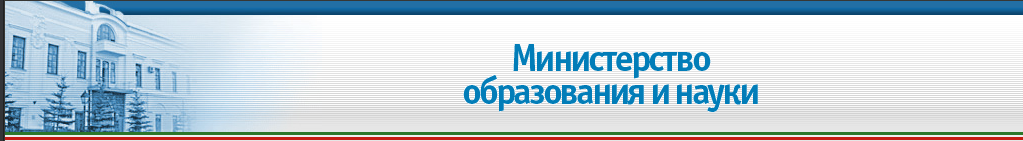 18
18
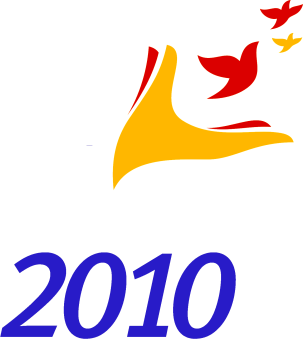 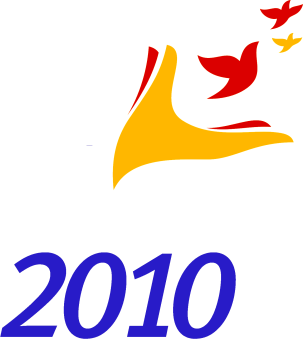 Департамент надзора и контроля в сфере образования
год УЧИТЕЛЯ
УКЫТУЧЫ ЕЛЫ
УКЫТУЧЫ ЕЛЫ
Лицензирование и государственная аккредитация образовательных учреждений
Контроль качества образования, в том числе качества подготовки обучающихся и выпускников в соответствии с федеральными государственными стандартами
Надзор и контроль за соблюдением законодательства 
РФ и РТ в области образования
Принятие своевременных управленческих решений по сохранению и развитию образовательной системы в рамках новых подходов к управлению качеством образования
ожидаемый 
результат
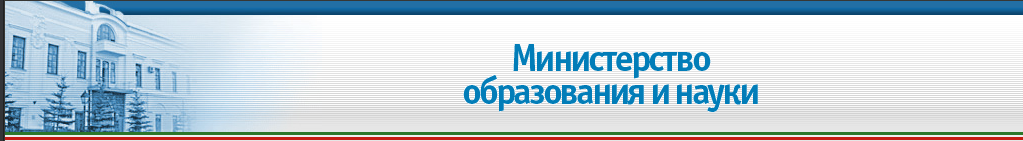 19
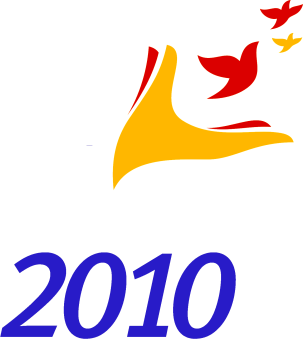 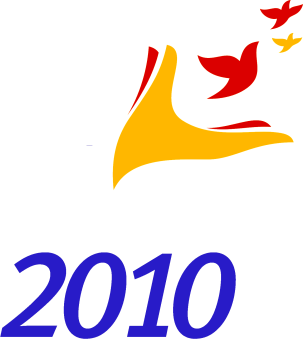 Результаты 2009 года
год УЧИТЕЛЯ
УКЫТУЧЫ ЕЛЫ
УКЫТУЧЫ ЕЛЫ
Департамент надзора и контроля в сфере образования
  Стандарты начального образования нового поколения
Департамент надзора и контроля в сфере образования
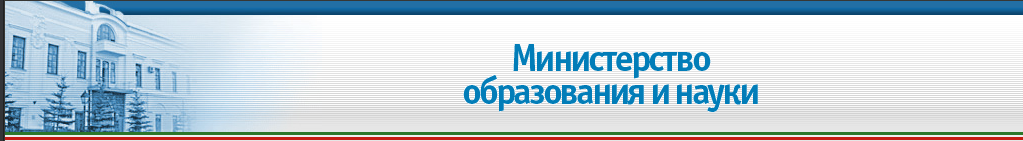 20
20
Участники эксперимента по введению ФГОС НОО
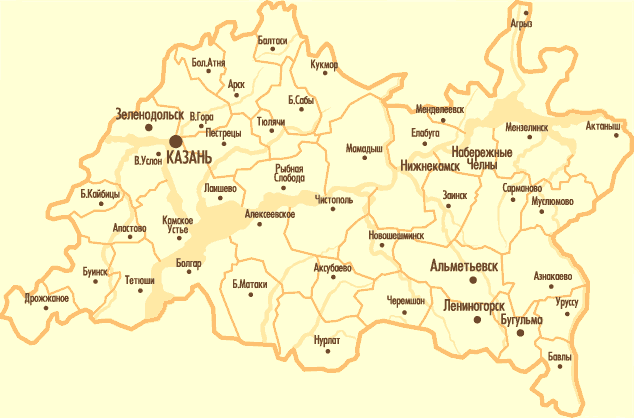 22 школы в 2009-2010 уч. году
51 школа с 2010-2011 уч. года
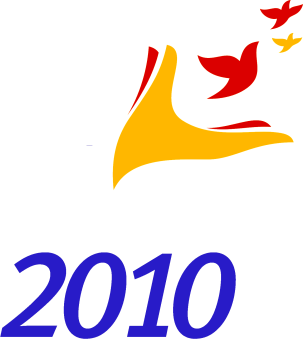 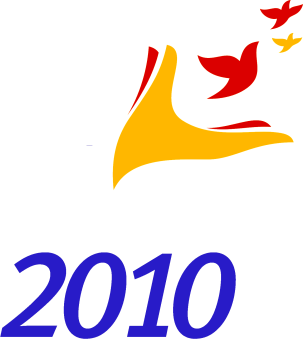 Результаты 2009 года
год УЧИТЕЛЯ
УКЫТУЧЫ ЕЛЫ
УКЫТУЧЫ ЕЛЫ
Департамент надзора и контроля в сфере образования
  Стандарты начального образования нового поколения
Департамент надзора и контроля в сфере образования
  Стандарты начального образования нового поколения
  Переход на нормативное финансирование
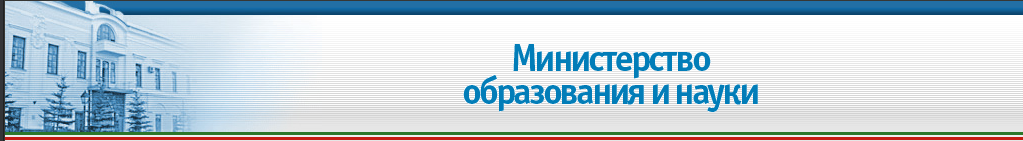 22
22
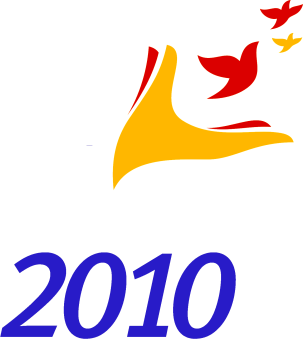 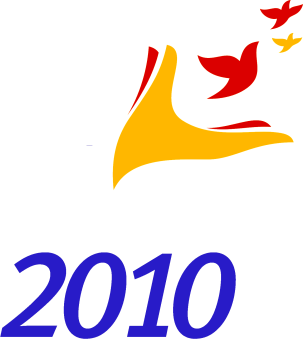 Результаты 2009 года
год УЧИТЕЛЯ
УКЫТУЧЫ ЕЛЫ
УКЫТУЧЫ ЕЛЫ
Департамент надзора и контроля в сфере образования
  Стандарты начального образования нового поколения
  Переход на нормативное финансирование
  Новые образовательные проекты
Департамент надзора и контроля в сфере образования
  Стандарты начального образования нового поколения
  Переход на нормативное финансирование
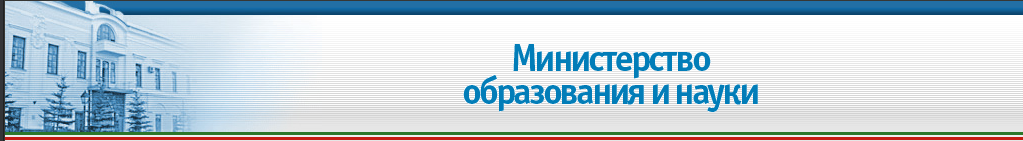 23
23
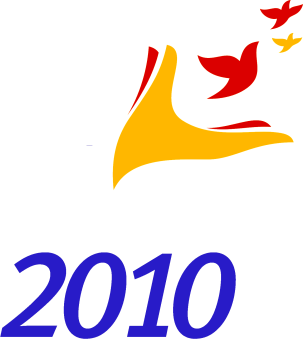 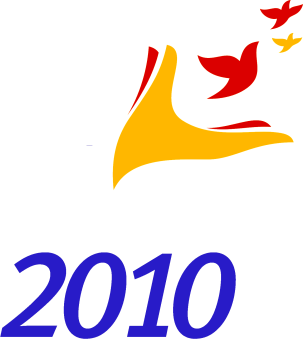 Результаты 2009 года
год УЧИТЕЛЯ
УКЫТУЧЫ ЕЛЫ
УКЫТУЧЫ ЕЛЫ
Департамент надзора и контроля в сфере образования
  Стандарты начального образования нового поколения
  Переход на нормативное финансирование
  Новые образовательные проекты
  «Основы лидерства»
Департамент надзора и контроля в сфере образования
  Стандарты начального образования нового поколения
  Переход на нормативное финансирование
  Новые образовательные проекты
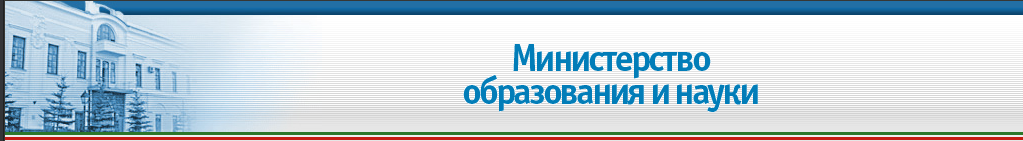 24
24
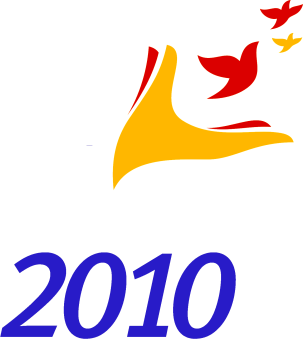 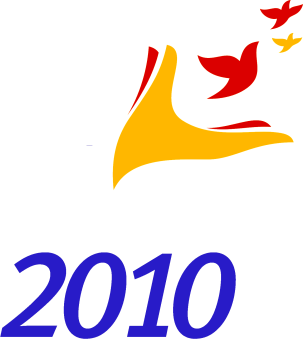 год УЧИТЕЛЯ
УКЫТУЧЫ ЕЛЫ
УКЫТУЧЫ ЕЛЫ
Парадигма образования РФ
Знания    +   компетенции
Татарстанская модель образования
Знания	+	компетенции	+  лидерство
«голова»			«руки»				«дух»
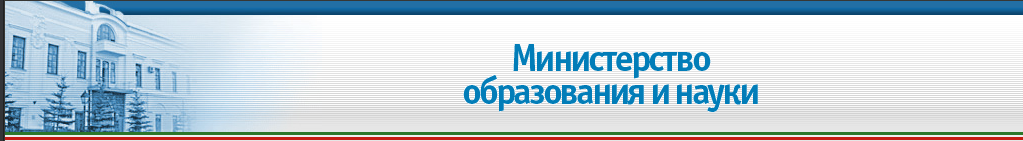 25
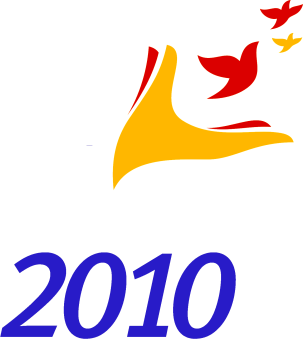 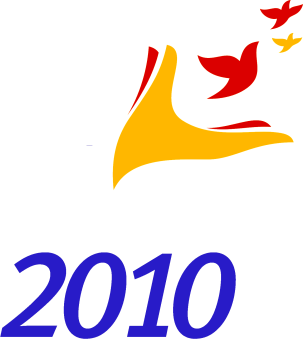 Результаты 2009 года
год УЧИТЕЛЯ
УКЫТУЧЫ ЕЛЫ
УКЫТУЧЫ ЕЛЫ
Департамент надзора и контроля в сфере образования
  Стандарты начального образования нового поколения
  Переход на нормативное финансирование
  Новые образовательные проекты
  «Основы лидерства»
  «Слепая десятипальцевая печать»
Департамент надзора и контроля в сфере образования
  Стандарты начального образования нового поколения
  Переход на нормативное финансирование
  Новые образовательные проекты
  «Основы лидерства»
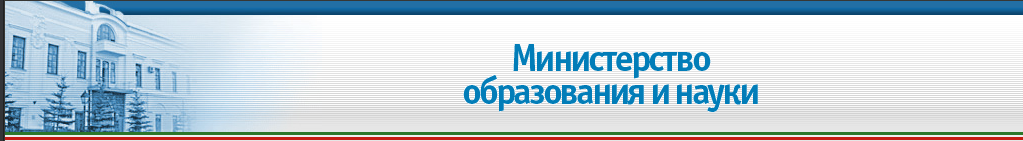 26
26
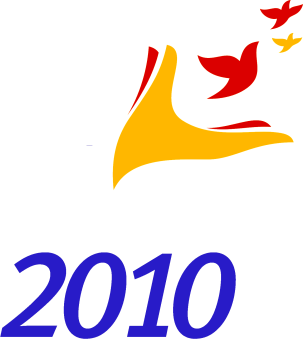 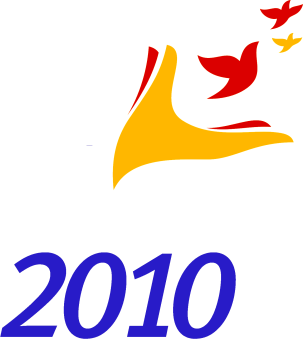 "Слепая десятипальцевая печать"
год УЧИТЕЛЯ
УКЫТУЧЫ ЕЛЫ
14 школ в г.г. Казани, Альметьевске, Нижнекамске,      Набережных Челнах
536 учащихся 8-10 классов
12 сотрудников МОиН РТ
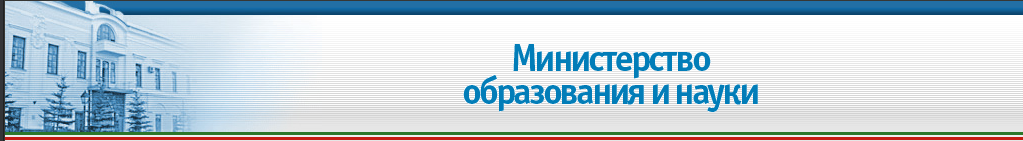 27
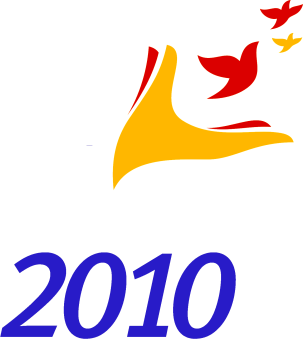 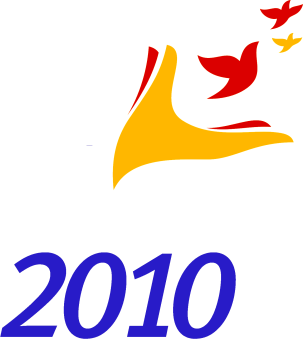 Результаты 2009 года
год УЧИТЕЛЯ
УКЫТУЧЫ ЕЛЫ
УКЫТУЧЫ ЕЛЫ
Департамент надзора и контроля в сфере образования
  Стандарты начального образования нового поколения
  Переход на нормативное финансирование
  Новые образовательные проекты
  «Основы лидерства»
  «Слепая десятипальцевая печать»
  «Живая инновация»
Департамент надзора и контроля в сфере образования
  Стандарты начального образования нового поколения
  Переход на нормативное финансирование
  Новые образовательные проекты
  «Основы лидерства»
  «Слепая десятипальцевая печать»
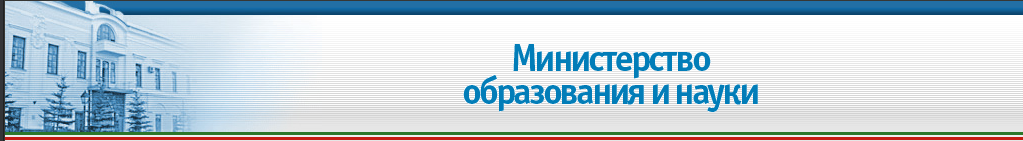 28
28
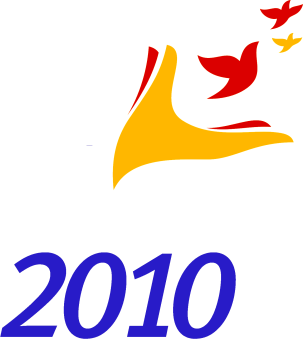 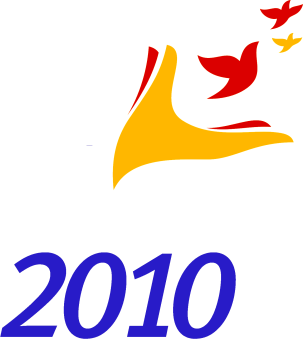 "Живая Инновация" автор С.Л. Лесков
год УЧИТЕЛЯ
УКЫТУЧЫ ЕЛЫ
Дополнительный материал к учебным предметам:физика, химия, биология, история России и т.д.
Элективные курсы в профильных классах 
Внеурочная деятельность: классные часы, кружки, факультативы, ярмарка идей и изобретений
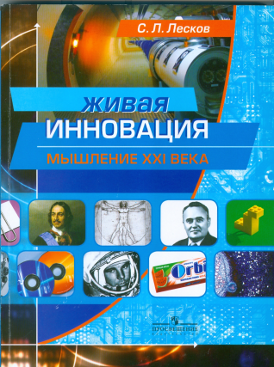 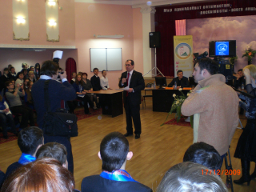 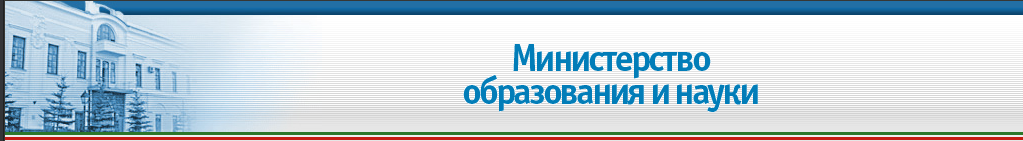 29
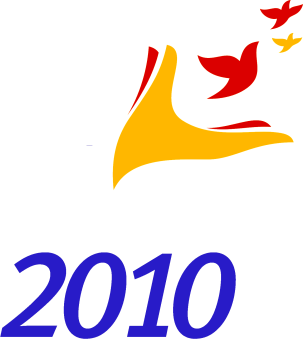 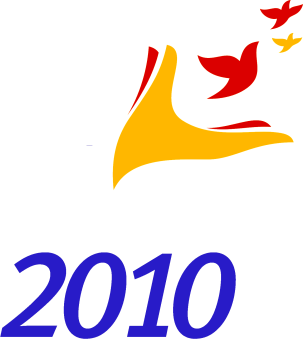 Результаты 2009 года
год УЧИТЕЛЯ
УКЫТУЧЫ ЕЛЫ
УКЫТУЧЫ ЕЛЫ
Департамент надзора и контроля в сфере образования
  Стандарты начального образования нового поколения
  Переход на нормативное финансирование
  Новые образовательные проекты
  «Основы лидерства»
  «Слепая десятипальцевая печать»
  «Живая инновация»
  Результаты участия в олимпиадах и ЕГЭ
Департамент надзора и контроля в сфере образования
  Стандарты начального образования нового поколения
  Переход на нормативное финансирование
  Новые образовательные проекты
  «Основы лидерства»
  «Слепая десятипальцевая печать»
  «Живая инновация»
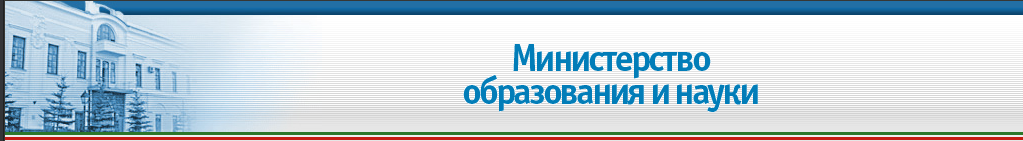 30
30
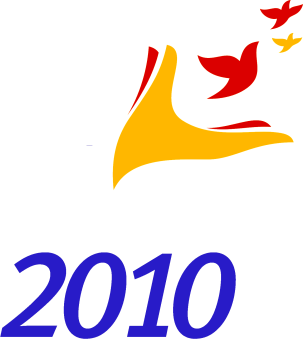 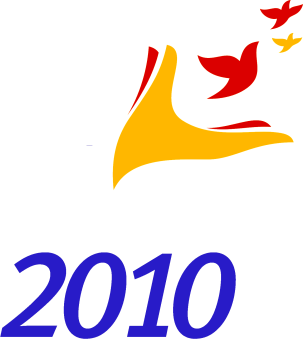 Участие во всероссийской предметной олимпиаде школьников в 2009 г.
год УЧИТЕЛЯ
УКЫТУЧЫ ЕЛЫ
58 победителей и призеров
 3 общекомандное место по количеству победителей и призёров после г.г. Москвы и Санкт-Петербурга
ЕГЭ
средние показатели ниже среднероссийских по всем 13 предметам
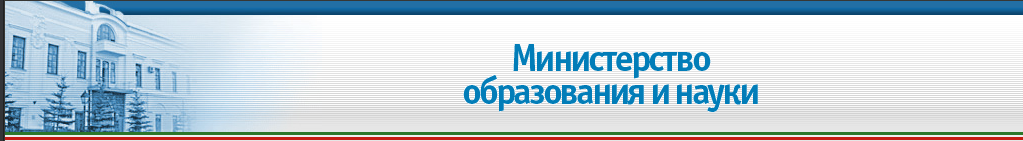 31
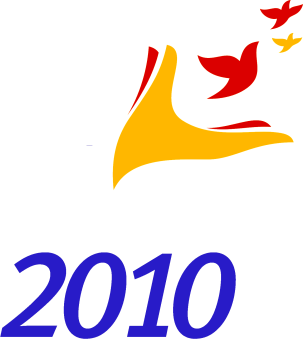 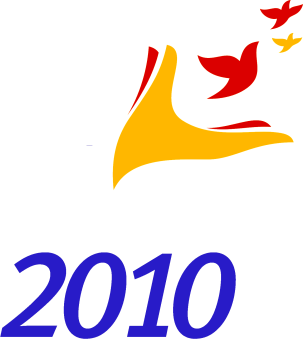 Результаты 2009 года
год УЧИТЕЛЯ
УКЫТУЧЫ ЕЛЫ
УКЫТУЧЫ ЕЛЫ
Департамент надзора и контроля в сфере образования
  Стандарты начального образования нового поколения
  Переход на нормативное финансирование
  Новые образовательные проекты
  «Основы лидерства»
  «Слепая десятипальцевая печать»
  «Живая инновация»
  Результаты участия в олимпиадах и ЕГЭ
  Реализация в г.Казани федерального проекта «Школьное питание»
Департамент надзора и контроля в сфере образования
  Стандарты начального образования нового поколения
  Переход на нормативное финансирование
  Новые образовательные проекты
  «Основы лидерства»
  «Слепая десятипальцевая печать»
  «Живая инновация»
  Результаты участия в олимпиадах и ЕГЭ
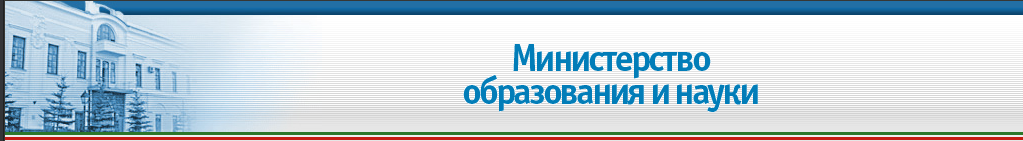 32
32
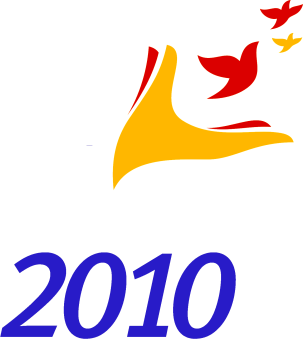 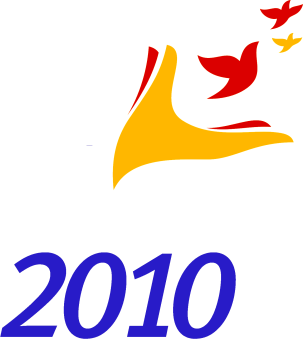 Результаты 2009 года
год УЧИТЕЛЯ
УКЫТУЧЫ ЕЛЫ
УКЫТУЧЫ ЕЛЫ
Департамент надзора и контроля в сфере образования
  Стандарты начального образования нового поколения
  Переход на нормативное финансирование
  Новые образовательные проекты
  «Основы лидерства»
  «Слепая десятипальцевая печать»
  «Живая инновация»
  Результаты участия в олимпиадах и ЕГЭ
  Реализация в г.Казани федерального проекта «Школьное питание»
  Новая система аттестации учителей
Департамент надзора и контроля в сфере образования
  Стандарты начального образования нового поколения
  Переход на нормативное финансирование
  Новые образовательные проекты
  «Основы лидерства»
  «Слепая десятипальцевая печать»
  «Живая инновация»
  Результаты участия в олимпиадах и ЕГЭ
  Реализация в г.Казани федерального проекта «Школьное питание»
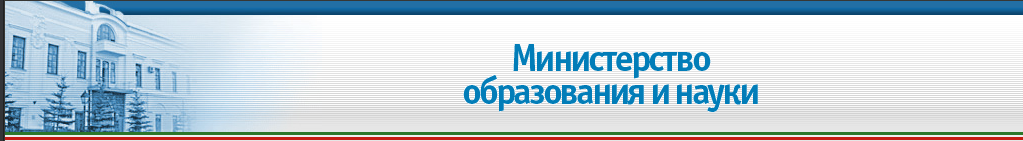 33
33
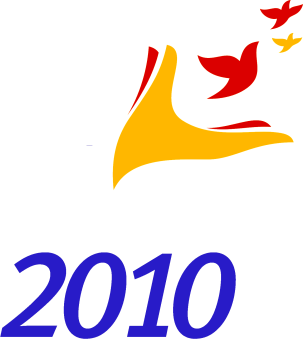 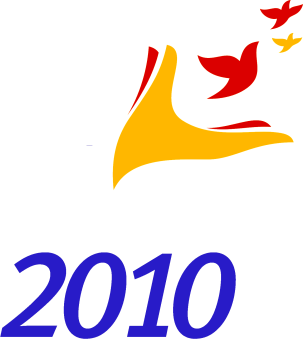 Аттестация учителей 2009г.
год УЧИТЕЛЯ
УКЫТУЧЫ ЕЛЫ
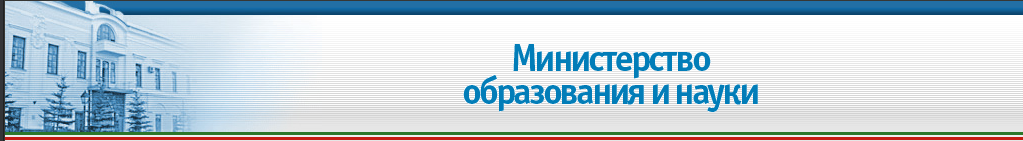 34
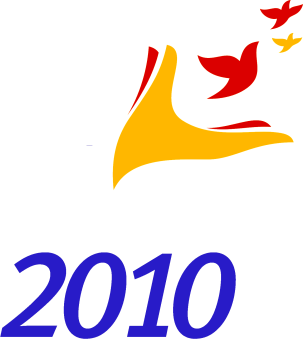 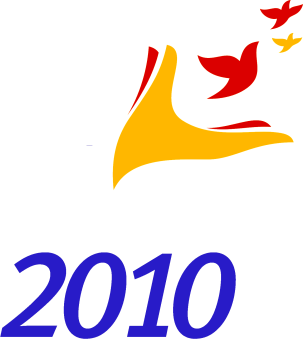 Результаты 2009 года
год УЧИТЕЛЯ
УКЫТУЧЫ ЕЛЫ
УКЫТУЧЫ ЕЛЫ
Департамент надзора и контроля в сфере образования
  Стандарты начального образования нового поколения
  Переход на нормативное финансирование
  Новые образовательные проекты
  «Основы лидерства»
  «Слепая десятипальцевая печать»
  «Живая инновация»
  Результаты участия в олимпиадах и ЕГЭ
  Реализация в г.Казани федерального проекта «Школьное питание»
  Новая система аттестации учителей
  Развитие сети автономных образовательных  учреждений
Департамент надзора и контроля в сфере образования
  Стандарты начального образования нового поколения
  Переход на нормативное финансирование
  Новые образовательные проекты
  «Основы лидерства»
  «Слепая десятипальцевая печать»
  «Живая инновация»
  Результаты участия в олимпиадах и ЕГЭ
  Реализация в г.Казани федерального проекта «Школьное питание»
  Новая система аттестации учителей
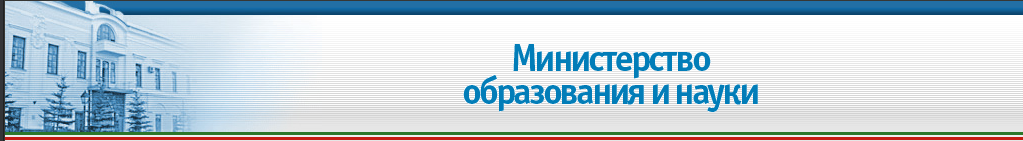 35
35
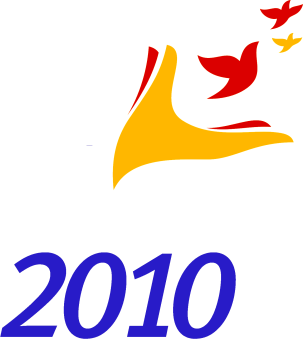 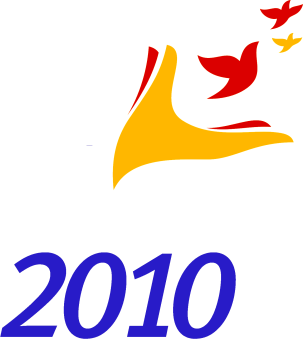 Автономные образовательные учреждения
год УЧИТЕЛЯ
УКЫТУЧЫ ЕЛЫ
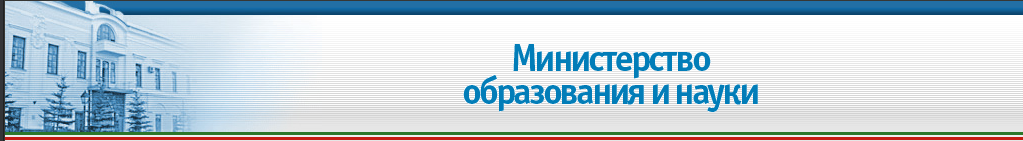 36
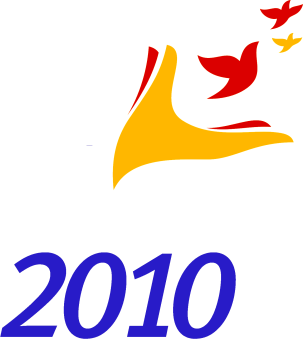 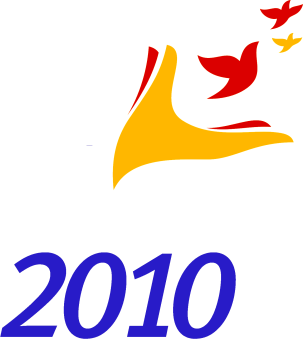 Результаты 2009 года
год УЧИТЕЛЯ
УКЫТУЧЫ ЕЛЫ
УКЫТУЧЫ ЕЛЫ
Департамент надзора и контроля в сфере образования
  Стандарты начального образования нового поколения
  Переход на нормативное финансирование
  Новые образовательные проекты
  «Основы лидерства»
  «Слепая десятипальцевая печать»
  «Живая инновация»
  Результаты участия в олимпиадах и ЕГЭ
  Реализация в г.Казани федерального проекта «Школьное питание»
  Новая система аттестации учителей
  Развитие сети автономных образовательных  учреждений
  Участие в федеральных конкурсах НПО/СПО
Департамент надзора и контроля в сфере образования
  Стандарты начального образования нового поколения
  Переход на нормативное финансирование
  Новые образовательные проекты
  «Основы лидерства»
  «Слепая десятипальцевая печать»
  «Живая инновация»
  Результаты участия в олимпиадах и ЕГЭ
  Реализация в г.Казани федерального проекта «Школьное питание»
  Новая система аттестации учителей
  Развитие сети автономных образовательных  учреждений
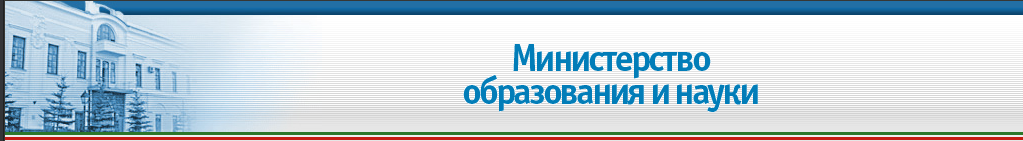 37
37
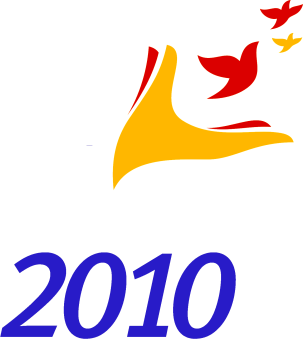 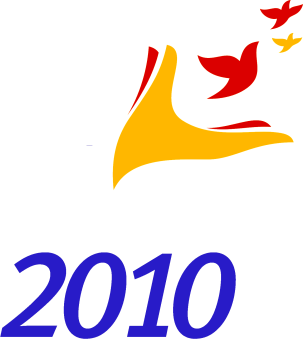 Участие в федеральных конкурсах НПО/СПО
год УЧИТЕЛЯ
УКЫТУЧЫ ЕЛЫ
За 2007-2009 гг. - 26 победителей
Каждый 12-й победитель - из Республики Татарстан
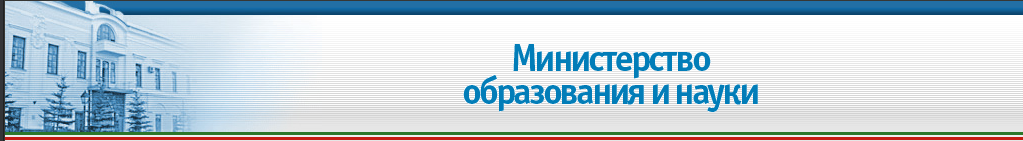 38
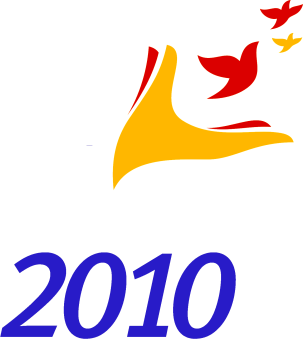 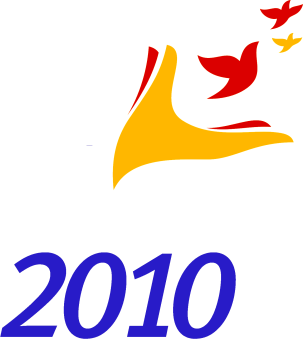 Результаты 2009 года
год УЧИТЕЛЯ
УКЫТУЧЫ ЕЛЫ
УКЫТУЧЫ ЕЛЫ
Департамент надзора и контроля в сфере образования
  Стандарты начального образования нового поколения
  Переход на нормативное финансирование
  Новые образовательные проекты
  «Основы лидерства»
  «Слепая десятипальцевая печать»
  «Живая инновация»
  Результаты участия в олимпиадах и ЕГЭ
  Реализация в г.Казани федерального проекта «Школьное питание»
  Новая система аттестации учителей
  Развитие сети автономных образовательных  учреждений
  Участие в федеральных конкурсах НПО/СПО
  Федеральный и национально-исследовательские университеты
Департамент надзора и контроля в сфере образования
  Стандарты начального образования нового поколения
  Переход на нормативное финансирование
  Новые образовательные проекты
  «Основы лидерства»
  «Слепая десятипальцевая печать»
  «Живая инновация»
  Результаты участия в олимпиадах и ЕГЭ
  Реализация в г.Казани федерального проекта «Школьное питание»
  Новая система аттестации учителей
  Развитие сети автономных образовательных  учреждений
  Участие в федеральных конкурсах НПО/СПО
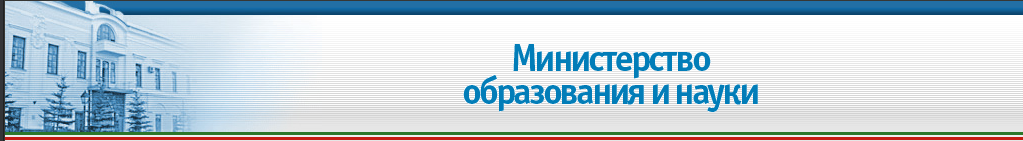 39
39
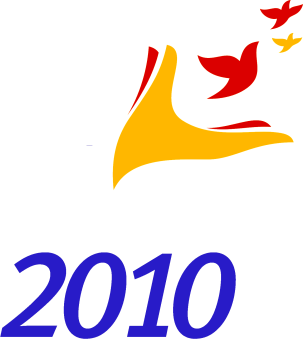 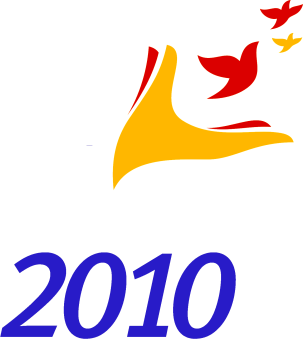 С 30 октября по 2 ноября 2009 года в Казани прошла 38-я встреча «Группы Карнеги»
год УЧИТЕЛЯ
УКЫТУЧЫ ЕЛЫ
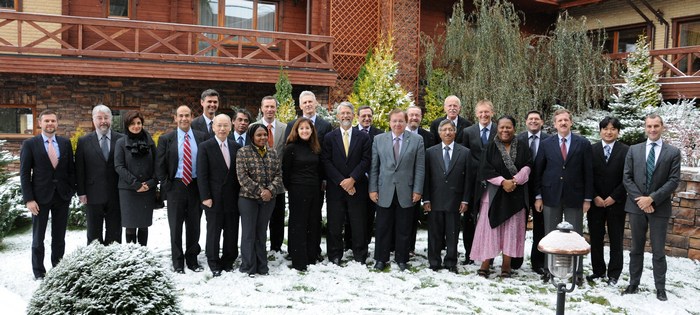 40
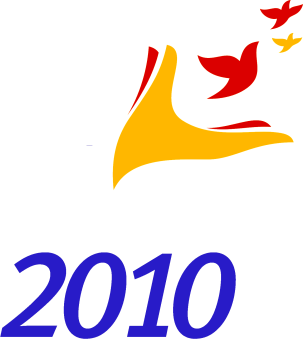 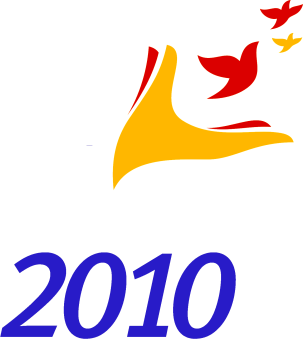 Задачи 2010 года
год УЧИТЕЛЯ
УКЫТУЧЫ ЕЛЫ
Год учителя
  Завершение разработки и запуск Стратегии развития образования РТ
  Новая системы подготовки, переподготовки и аттестации учителей
  Единая база данных системы образования в РТ
  Стандарты нового поколения
  Дистанционное образование для малокомплектных школ
  ФЗ «Об образовании в Российской Федерации»
  Модернизация программы «Алгарыш»
  Новая система оплаты труда
  Единое электронное образовательное пространство РТ
  Международная сеть школ-партнёров
  Проведение ЕГЭ в 11 и 9 классах
  Подготовка кадров для универсиады
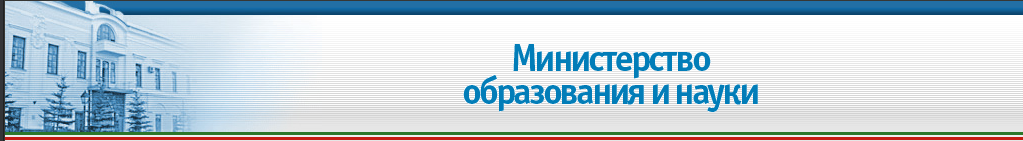 41
41
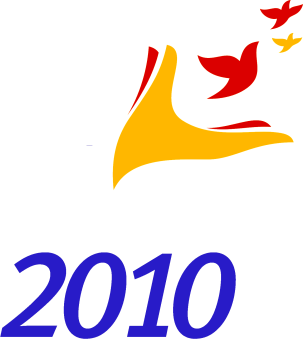 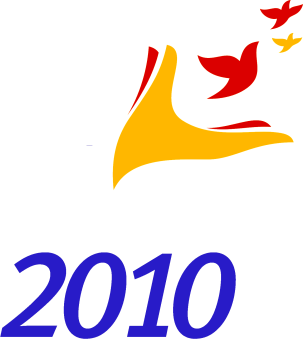 Задачи 2010 года
год УЧИТЕЛЯ
УКЫТУЧЫ ЕЛЫ
Год учителя
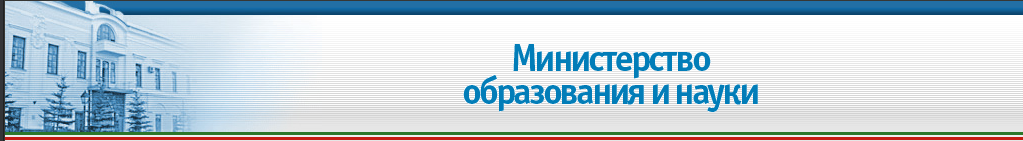 42
42
Год учителя в Республике Татарстан
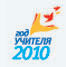 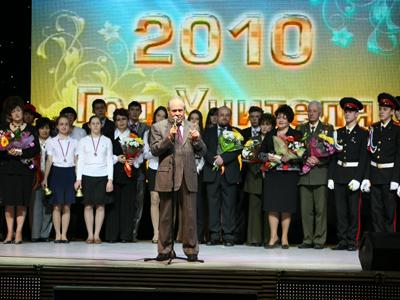 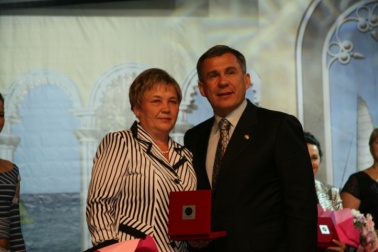 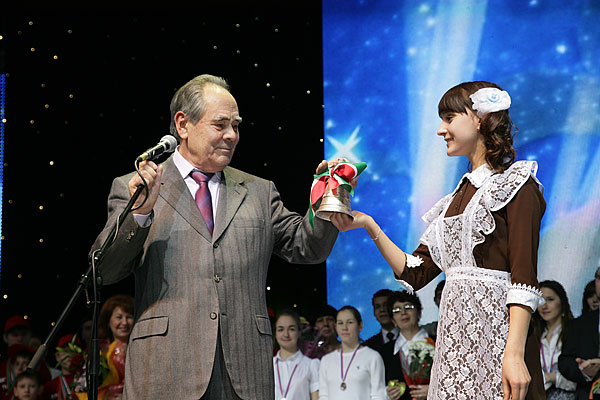 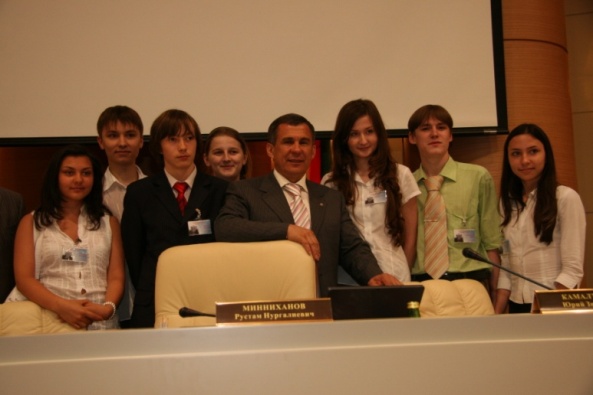 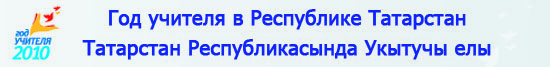 44
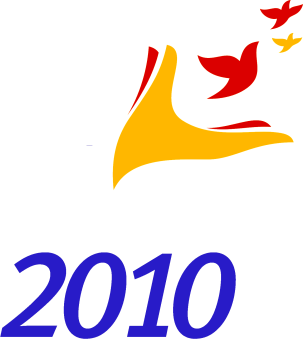 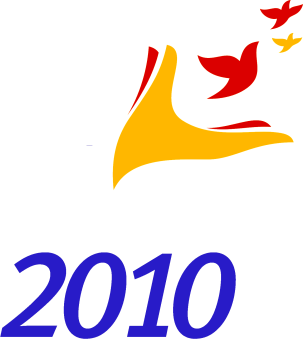 Задачи 2010 года
год УЧИТЕЛЯ
УКЫТУЧЫ ЕЛЫ
Год учителя
  Завершение разработки и запуск Стратегии развития образования РТ
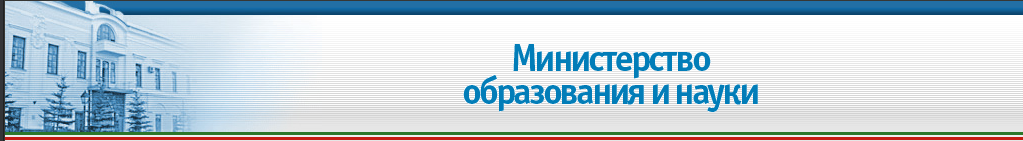 45
45
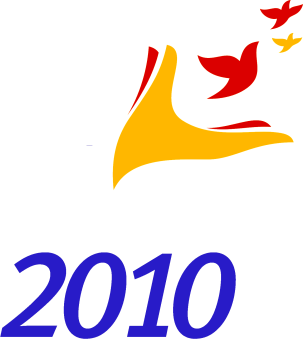 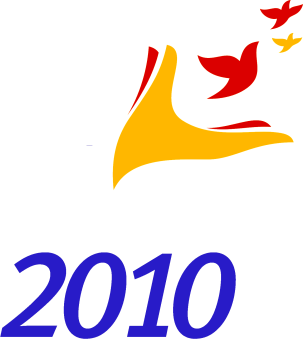 Задачи 2010 года
год УЧИТЕЛЯ
УКЫТУЧЫ ЕЛЫ
Год учителя
  Завершение разработки и запуск Стратегии развития образования РТ
  Новая системы подготовки, переподготовки и аттестации учителей
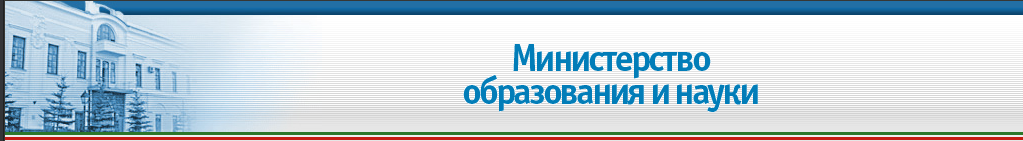 46
46
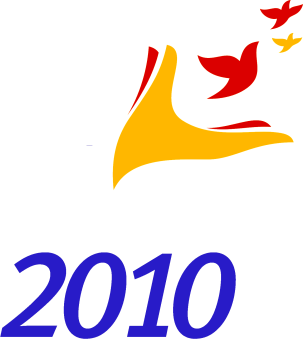 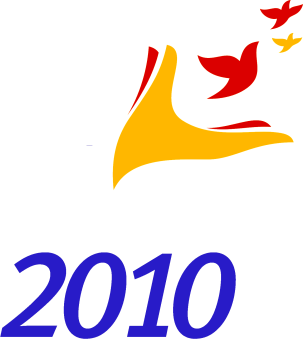 Задачи 2010 года
год УЧИТЕЛЯ
УКЫТУЧЫ ЕЛЫ
Год учителя
  Завершение разработки и запуск Стратегии развития образования РТ
  Новая системы подготовки, переподготовки и аттестации учителей
  Единая база данных системы образования в РТ
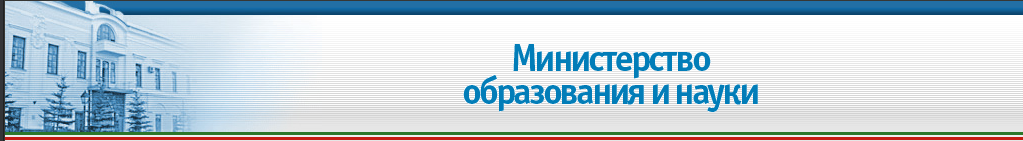 47
47
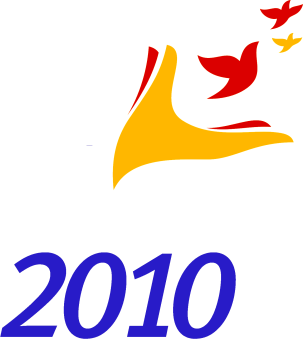 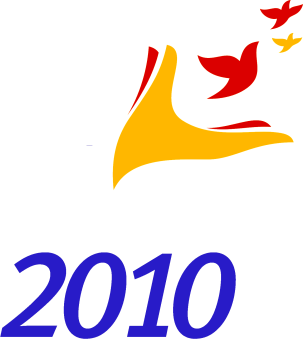 Очерёдность в дошкольные образовательные учреждения, тыс.чел.
год УЧИТЕЛЯ
УКЫТУЧЫ ЕЛЫ
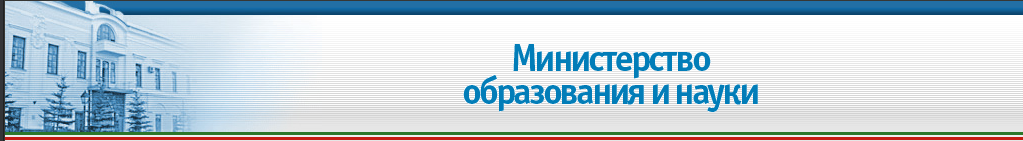 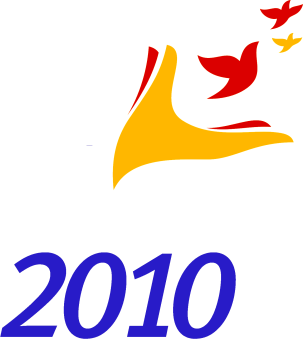 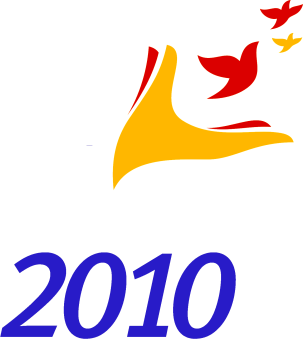 Задачи 2010 года
год УЧИТЕЛЯ
УКЫТУЧЫ ЕЛЫ
Год учителя
  Завершение разработки и запуск Стратегии развития образования РТ
  Новая системы подготовки, переподготовки и аттестации учителей
  Единая база данных системы образования в РТ
  Стандарты нового поколения
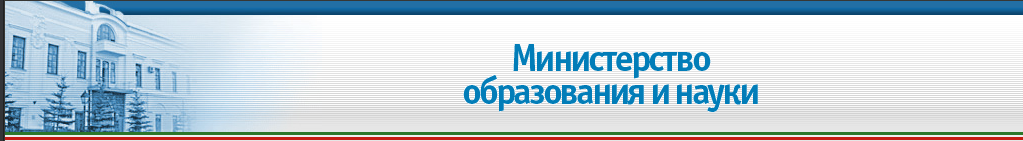 49
49
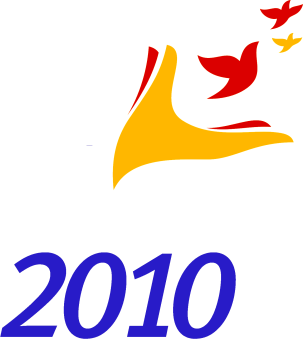 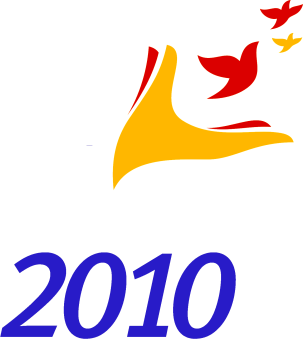 Задачи 2010 года
год УЧИТЕЛЯ
УКЫТУЧЫ ЕЛЫ
Год учителя
  Завершение разработки и запуск Стратегии развития образования РТ
  Новая системы подготовки, переподготовки и аттестации учителей
  Единая база данных системы образования в РТ
  Стандарты нового поколения
  Дистанционное образование для малокомплектных школ
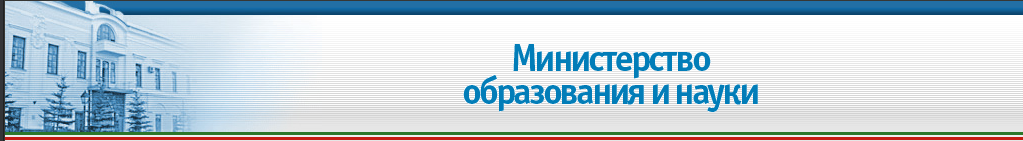 50
50
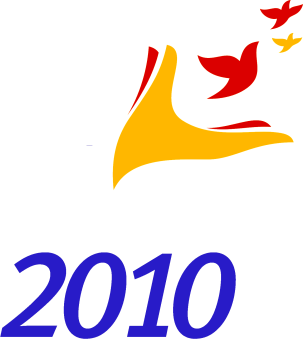 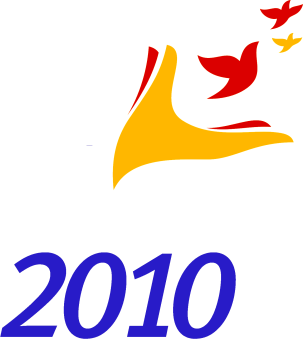 год УЧИТЕЛЯ
«Дистанционное обучение для малокомплектных школ»
УКЫТУЧЫ ЕЛЫ
Стадия 1. Пилотный режим
Определены четыре пилотных района Республики Татарстан:
Апастовский 		               Верхнеуслонский
Камскоустьинский	               Мамадышский

Этапы:
	12.2009 - 03.2010 –подготовка и обучение педагогов и специалистов
	04.2010 - 06.2010 – апробация системы дистанционного обучения
	09.2010 – старт во всех малокомплектных школах пилотных районов

Стадия 2. Основной режим
Реализация проекта на всей территории Республики Татарстан

Итог проекта:
Обеспечение всеобщего равного доступа к качественному образованию вне зависимости от территориальной удаленности и размеров населенного пункта.
Снижение нагрузки на бюджет за счет оптимизации школьной сети
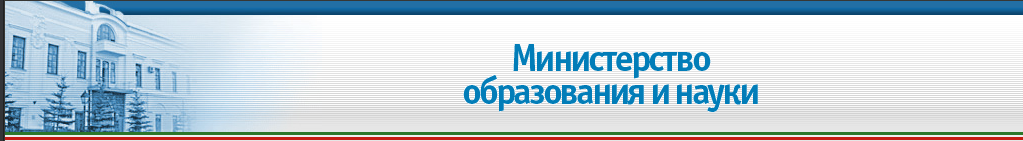 51
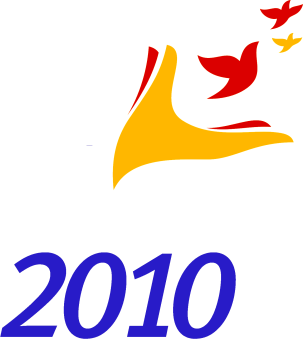 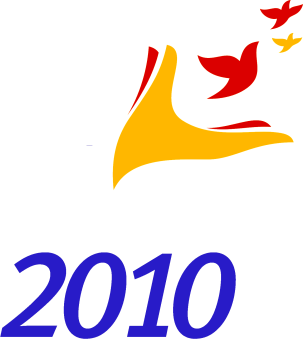 Задачи 2010 года
год УЧИТЕЛЯ
УКЫТУЧЫ ЕЛЫ
Год учителя
  Завершение разработки и запуск Стратегии развития образования РТ
  Новая системы подготовки, переподготовки и аттестации учителей
  Единая база данных системы образования в РТ
  Стандарты нового поколения
  Дистанционное образование для малокомплектных школ
  ФЗ «Об образовании в Российской Федерации»
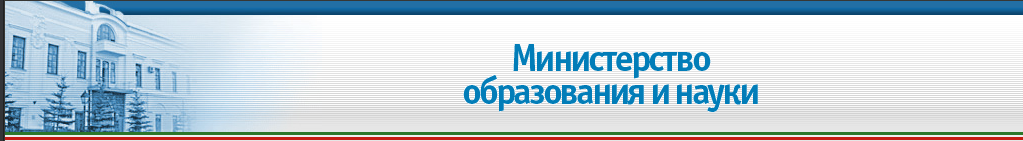 52
52
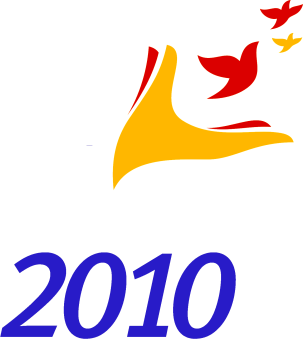 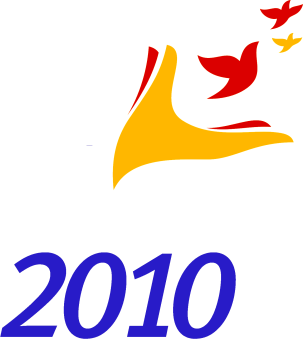 Задачи 2010 года
год УЧИТЕЛЯ
УКЫТУЧЫ ЕЛЫ
Год учителя
  Завершение разработки и запуск Стратегии развития образования РТ
  Новая системы подготовки, переподготовки и аттестации учителей
  Единая база данных системы образования в РТ
  Стандарты нового поколения
  Дистанционное образование для малокомплектных школ
  ФЗ «Об образовании в Российской Федерации»
  Модернизация программы «Алгарыш»
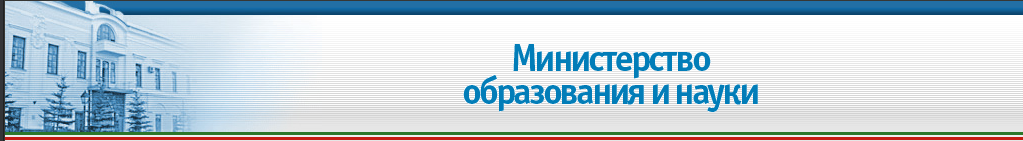 53
53
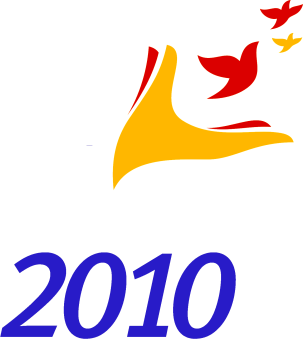 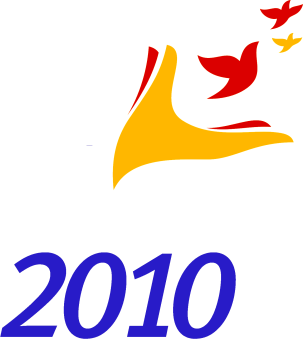 Задачи 2010 года
год УЧИТЕЛЯ
УКЫТУЧЫ ЕЛЫ
Год учителя
  Завершение разработки и запуск Стратегии развития образования РТ
  Новая системы подготовки, переподготовки и аттестации учителей
  Единая база данных системы образования в РТ
  Стандарты нового поколения
  Дистанционное образование для малокомплектных школ  
  ФЗ «Об образовании в Российской Федерации»
  Модернизация программы «Алгарыш»
  Новая система оплаты труда
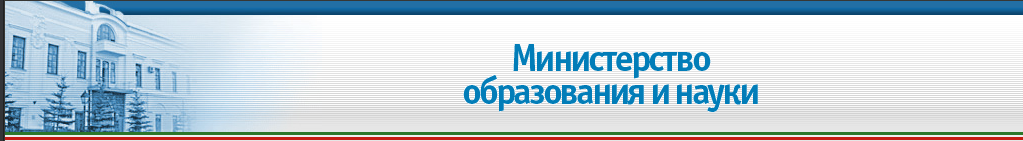 54
54
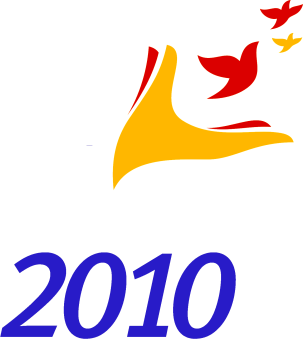 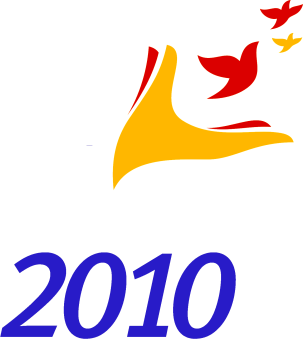 Задачи 2010 года
год УЧИТЕЛЯ
УКЫТУЧЫ ЕЛЫ
Год учителя
  Завершение разработки и запуск Стратегии развития образования РТ
  Новая системы подготовки, переподготовки и аттестации учителей
  Единая база данных системы образования в РТ
  Стандарты нового поколения
  Дистанционное образование для малокомплектных школ
  ФЗ «Об образовании в Российской Федерации»
  Модернизация программы «Алгарыш»
  Новая система оплаты труда
  Единое электронное образовательное пространство РТ
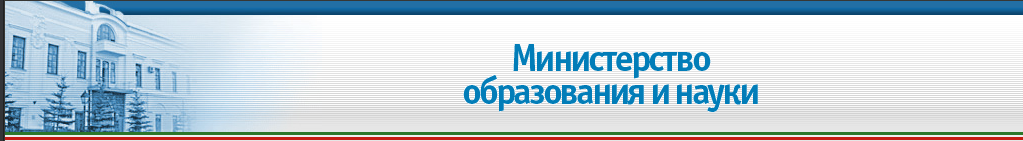 55
55
Структура единой электронной образовательной среды Республики Татарстан
56
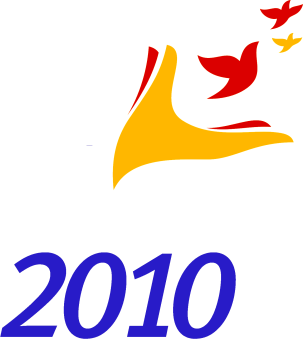 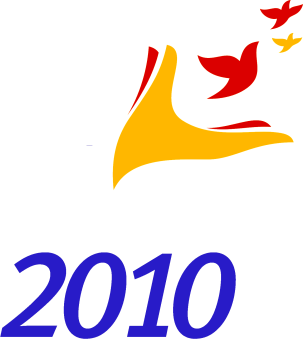 Задачи 2010 года
год УЧИТЕЛЯ
УКЫТУЧЫ ЕЛЫ
Год учителя
  Завершение разработки и запуск Стратегии развития образования РТ
  Новая системы подготовки, переподготовки и аттестации учителей
  Единая база данных системы образования в РТ
  Стандарты нового поколения
  Дистанционное образование для малокомплектных школ
  ФЗ «Об образовании в Российской Федерации»
  Модернизация программы «Алгарыш»
  Новая система оплаты труда
  Единое электронное образовательное пространство РТ
  Международная сеть школ-партнёров
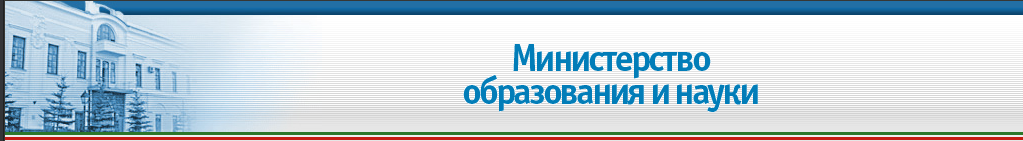 57
57
МЕЖДУНАРОДНОЕ СОТРУДНИЧЕСТВО ШКОЛ
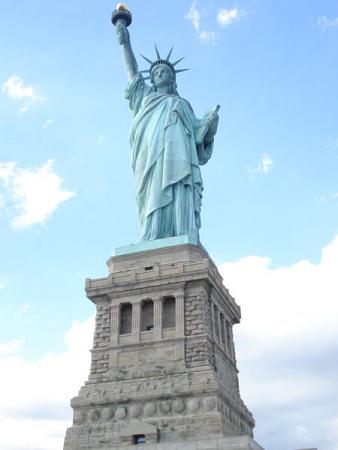 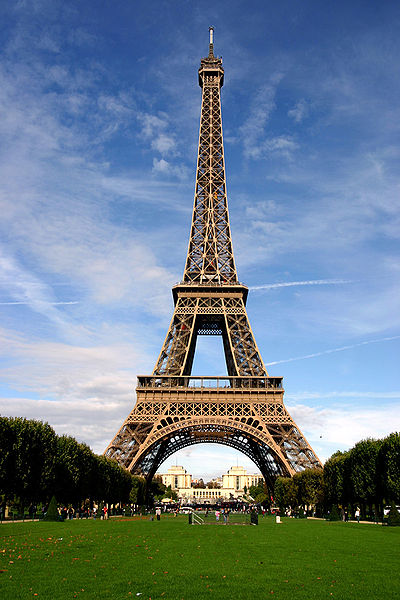 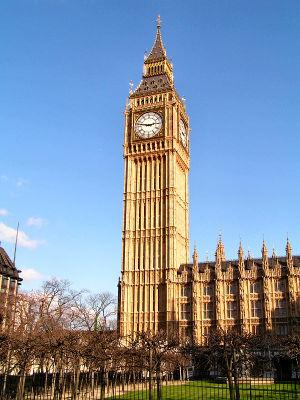 ПРОЕКТ «АССОЦИИРОВАННЫЕ ШКОЛЫ ЮНЕСКО»
Школа №36 Авиастроительного района г.Казани
Карадуванская школа Балтасинского района
Планируется участие более 30 школ

Сотрудничество со школами зарубежных стран:
ГЕРМАНИЯ-7школ
США-7 школ
ВЕЛИКОБРИТАНИЯ-7 школ
ФРАНЦИЯ-7 школ
ПОЛЬША-7 школ
ТУРЦИЯ -7 школ
ИЗРАИЛЬ-1 школа
КИТАЙ-1 школа
ДАНИЯ-1 школа
ФИНЛЯНДИЯ-1 школа
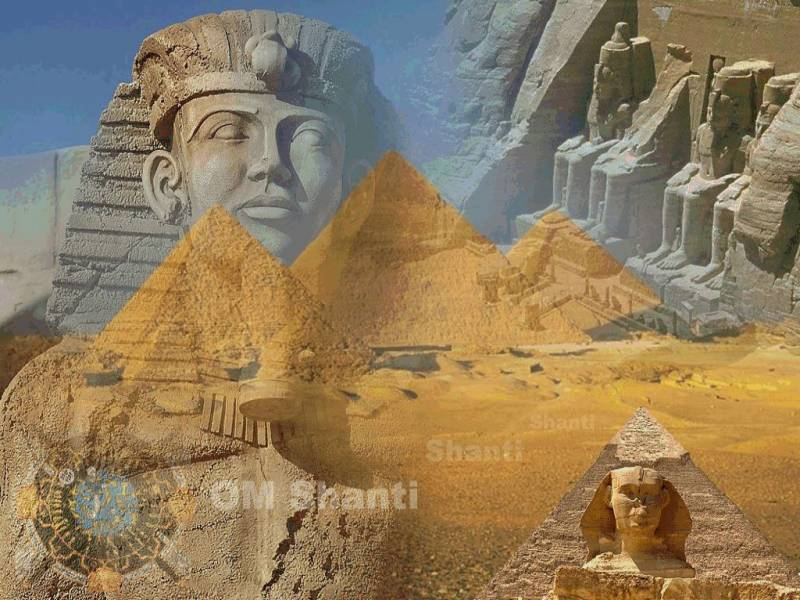 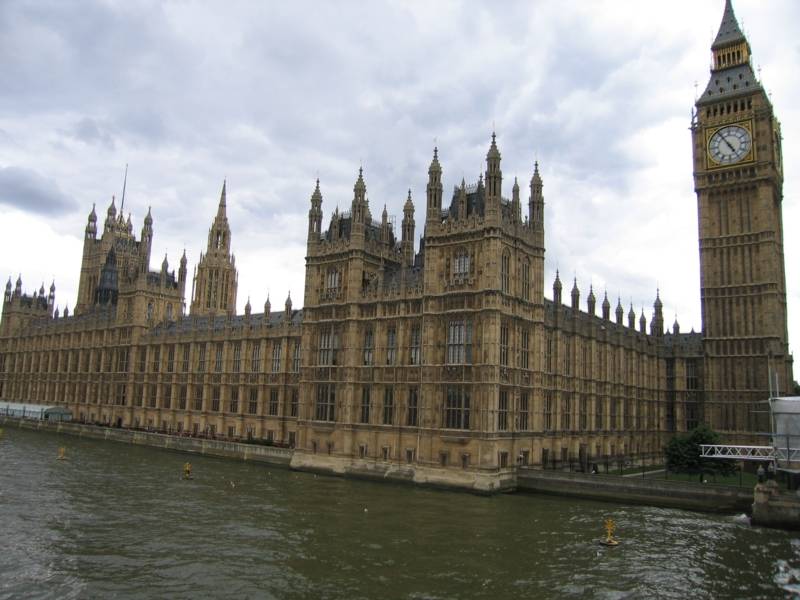 .
58
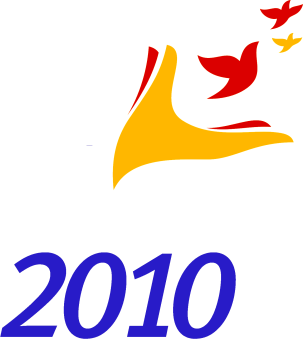 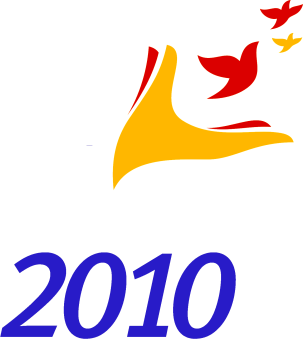 Задачи 2010 года
год УЧИТЕЛЯ
УКЫТУЧЫ ЕЛЫ
Год учителя
  Завершение разработки и запуск Стратегии развития образования РТ
  Новая системы подготовки, переподготовки и аттестации учителей
  Единая база данных системы образования в РТ
  Стандарты нового поколения
  Дистанционное образование для малокомплектных школ
  ФЗ «Об образовании в Российской Федерации»
  Модернизация программы «Алгарыш»
  Новая система оплаты труда
  Единое электронное образовательное пространство РТ
  Международная сеть школ-партнёров
  Государственная итоговая аттестация в 11 и 9 классах
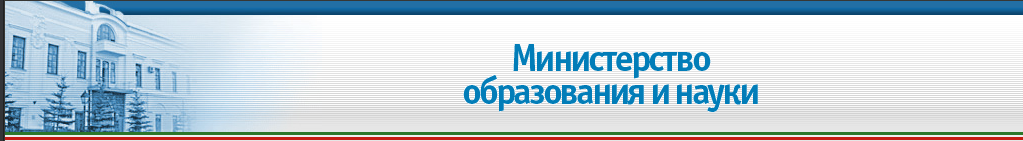 59
59
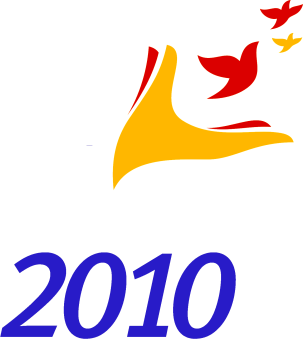 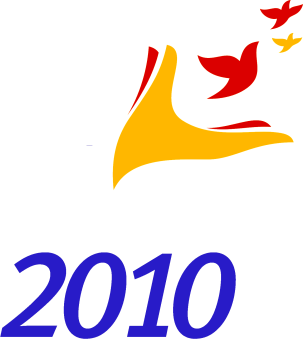 Задачи 2010 года
год УЧИТЕЛЯ
УКЫТУЧЫ ЕЛЫ
Год учителя
  Завершение разработки и запуск Стратегии развития образования РТ
  Новая системы подготовки, переподготовки и аттестации учителей
  Единая база данных системы образования в РТ
  Стандарты нового поколения
  Дистанционное образование для малокомплектных школ
  ФЗ «Об образовании в Российской Федерации»
  Модернизация программы «Алгарыш»
  Новая система оплаты труда
  Единое электронное образовательное пространство РТ
  Международная сеть школ-партнёров
  Государственная итоговая аттестация в 11 и 9 классах
  Подготовка кадров для универсиады
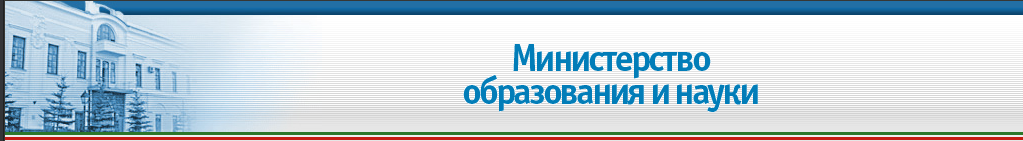 60
60
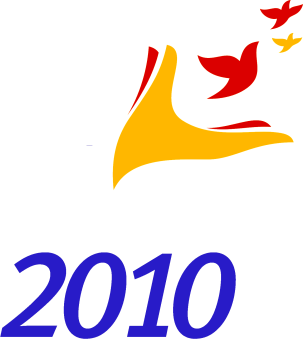 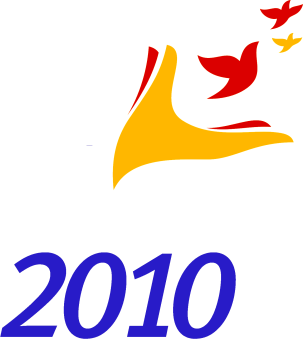 год УЧИТЕЛЯ
УКЫТУЧЫ ЕЛЫ
«Поднимем образование - поднимем всё»

М.Ш. Шаймиев, Президент РТ
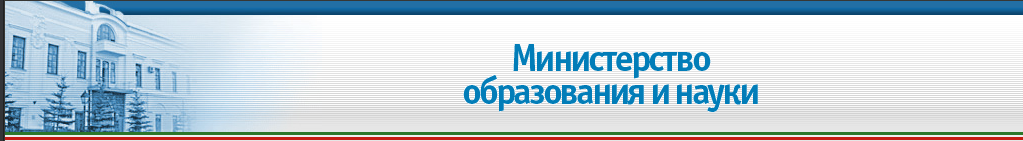 61